Plenaria ME07-2023
TALLER REGIONAL FONDO MUNDIAL 23 Y 24 DE NOVIEMBRE
Presenta
Lcda. Marta Alicia de Magaña
Directora Ejecutiva
MCP-ES
28 de septiembre de 2023
Reserve la fecha para el Taller Regional del Fondo Mundial: Generar impacto dentro de la solicitud de financiamiento del Fondo Mundial, Ciclo de subvención 7 (GC7)
De: Helena Gelabert Chasco <Helena.GelabertChasco@theglobalfund.org> 
Enviado el: lunes, 28 de agosto de 2023 03:47 a. m.
Para: Juan Francisco Ortíz <ort.fran@gmail.com>; CCM El Salvador All <CCMElSalvadorAll@theglobalfund.org>
CC: Francisco José Alabi Montoya <francisco.alabi@salud.gob.sv>; Carlos Alvarenga Cardoza <carlos.alvarenga@salud.gob.sv>; Guadalupe Flores <ana.fflores@salud.gob.sv>; Ana Isabel Nieto <aisabel.nieto@salud.gob.sv>; Julio Garay Ramos <julio.garay@salud.gob.sv>; Maria Mendoza <misabel.mendoza@salud.gob.sv>; Anabel Amaya <anabel.amaya@plan-international.org>; Celina.Rosales@plan-international.org; MaiaSofia Gomez <maiasofia.gomez@plan-international.org>; Marcos Patino Mayer <Marcos.PatinoMayer@theglobalfund.org>
Asunto: Reserve la fecha para el Taller Regional del Fondo Mundial: Generar impacto dentro de la solicitud de financiamiento del Fondo Mundial, Ciclo de subvención 7 (GC7)
Estimado Sr. Presidente del MCP de El Salvador,
Estimad@s colegas,
 
A través de este correo les solicitamos amablemente que reserven la fecha para el mencionado Taller Regional, organizado por la Secretaría del Fondo Mundial el 23 y 24 de noviembre de 2023 en Río de Janeiro.
Los objetivos del taller son: (1) Socializar los nuevos requisitos para el GC7 y fortalecer áreas temáticas de importancia regional, enfocándose en los componentes de TB y VIH de los países que presentan solicitudes de financiamiento en las ventanas de 2024; y (2) Apoyar a los MCP en la definición de un plan de trabajo para la solicitud de financiamiento.
Reserve la fecha para el Taller Regional del Fondo Mundial: Generar impacto dentro de la solicitud de financiamiento del Fondo Mundial, Ciclo de subvención 7 (GC7)
Se compartirán invitaciones formales con una agenda detallada e información logística para el presidente del MCP, así como para el coordinador de los programas nacionales de VIH y tuberculosis, un punto focal de M&E y un representante de la sociedad civil del MCP. El costo de los billetes de avión y los per diem deberán financiarse mediante eficiencias de las subvenciones.
 
En la misma semana, entre el 20 y el 22 de noviembre, tendrán lugar otros importantes eventos regionales (20 noviembre: reunión anual del GCTH; 21-22 de noviembre: evento de la Sociedad Internacional de VIH-SIDA (IAS por su sigla en inglés)), por lo que los jefes de programa de VIH serán invitados por toda la semana del 20 al 24, y los representantes de la sociedad civil del 21 al 24 de noviembre, siempre con financiamiento del Fondo Mundial a través de eficiencias de las subvenciones. 
 
Agradeciéndoles de antemano su amable consideración, un cordial saludo.
Helena Gelabert Chasco
Fund Portfolio Analyst
Latin America and the Caribbean
Grant Management Division
Invitación Oficial
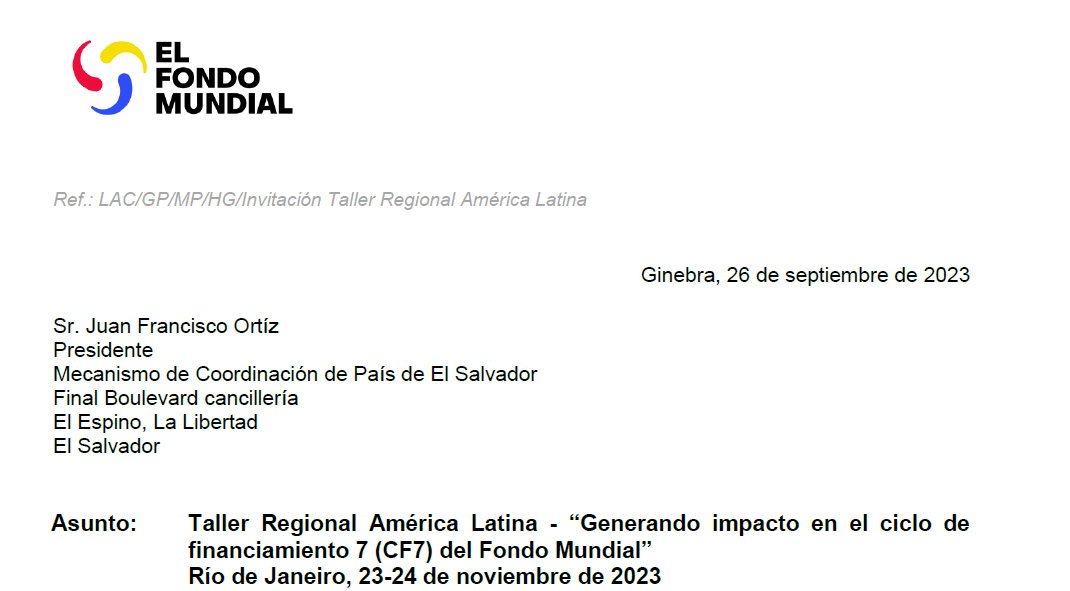 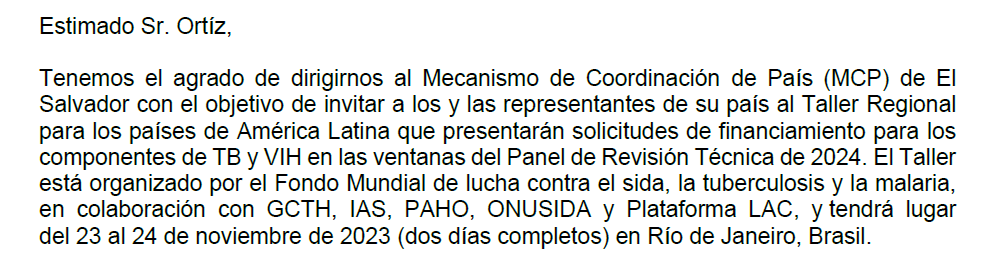 Invitación Oficial
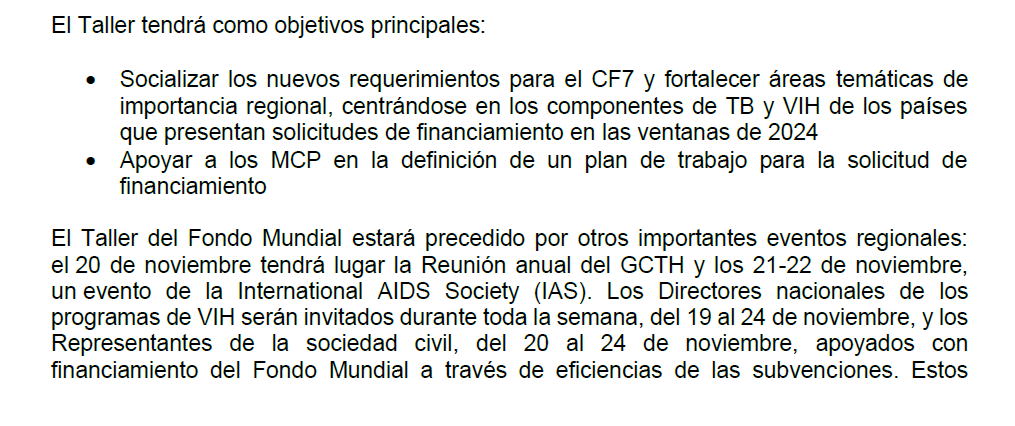 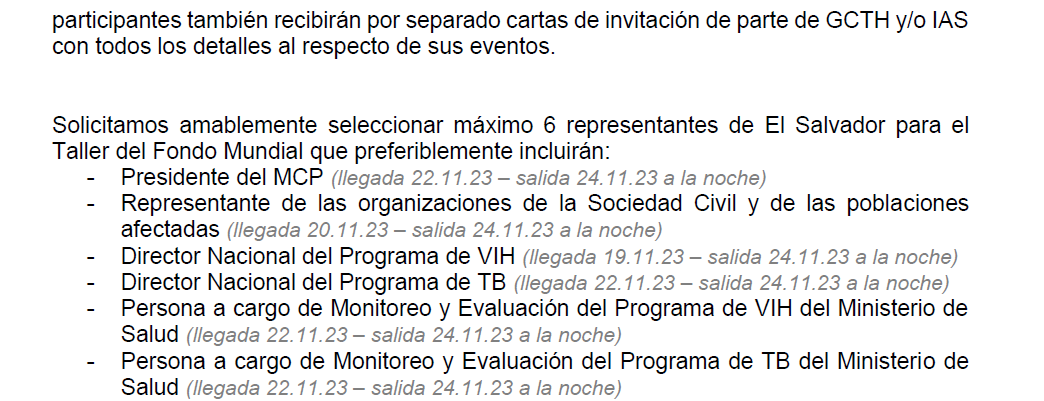 Invitación Oficial
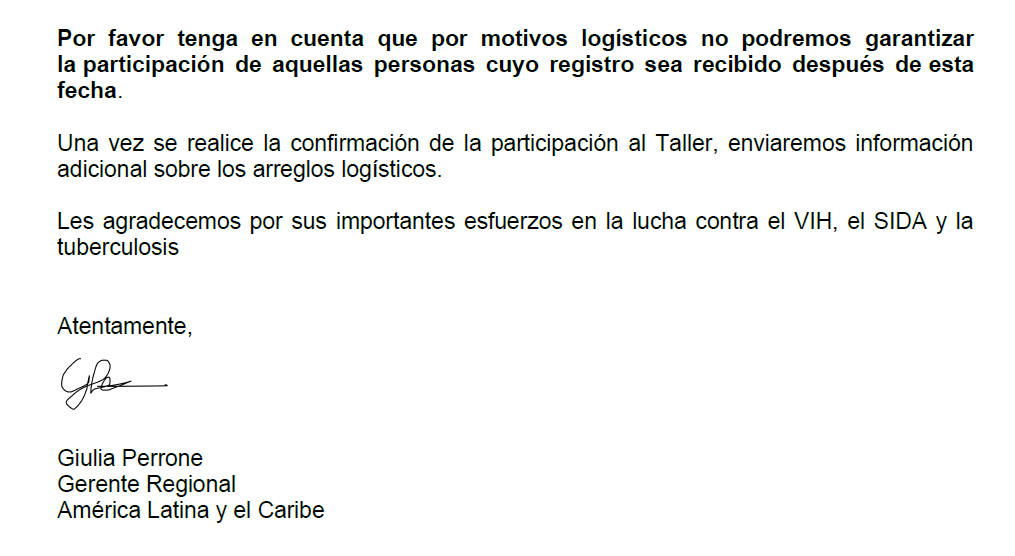 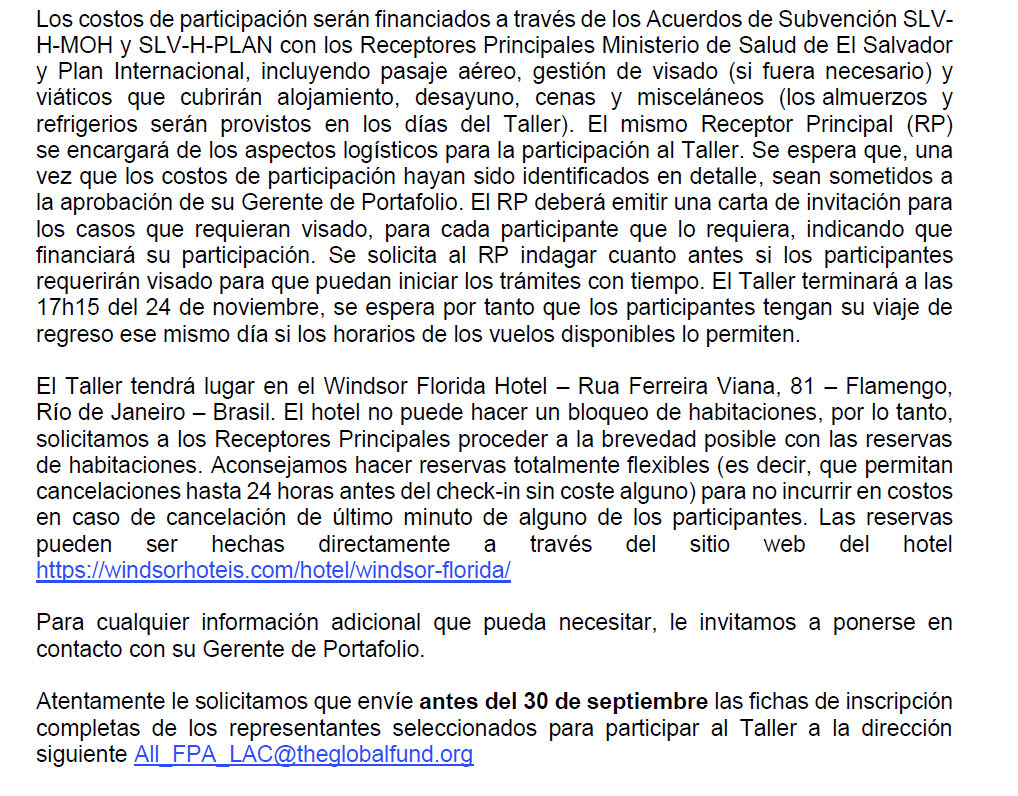 Invitación Oficial
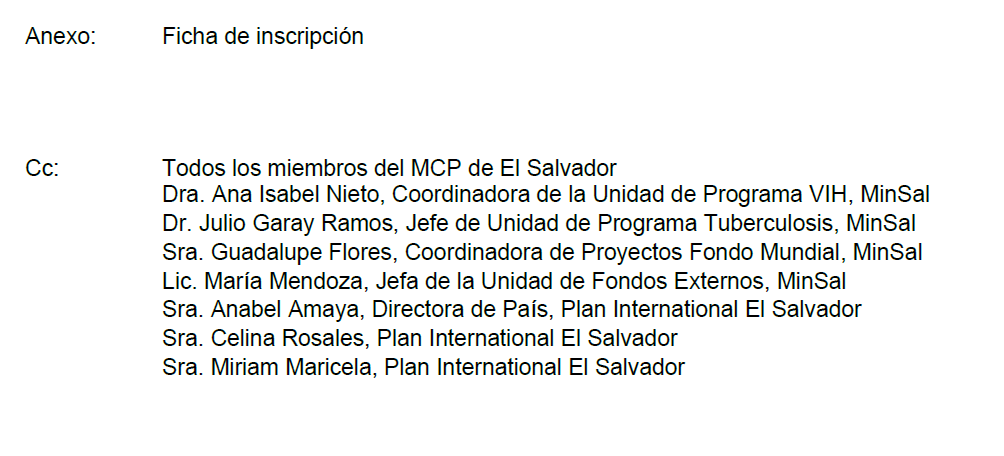 Gracias
Por su atención prestada